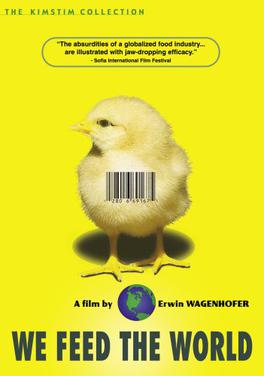 https://www.youtube.com/watch?v=4N0Lg1mDlYs
https://youtu.be/myzYPjLiieI?t=6m15s
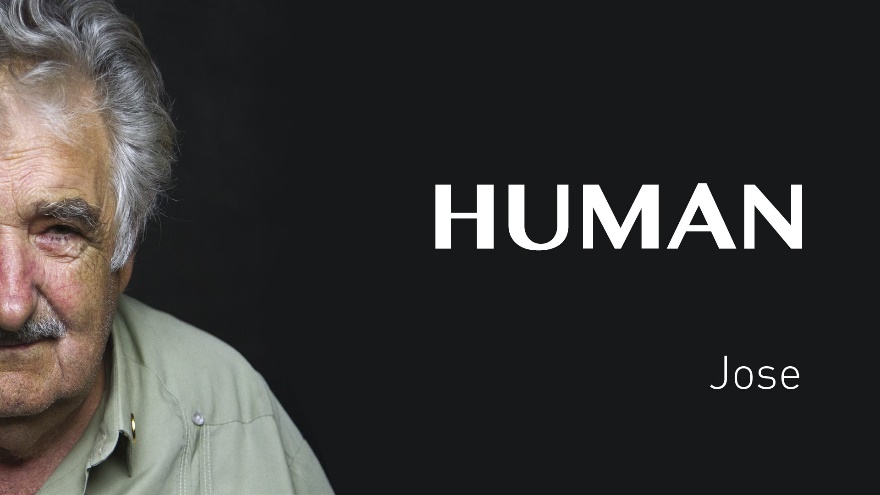 Quelle culpabilité?
Développement durable et « justice intergénérationnelle »

Développement durable : une composante « sociale» intrinsèque et nécessaire

Principe de responsabilité ou/et éthiques téléologiques VS dérivés illogiques de l’utilitarisme réduit à ses principes les plus pauvres (le bien-être tel que défini par les spécialistes: réduction à l’homo oeconomicus)
 
La dissolution de la responsabilité ?

Morale du faible ou nihilisme du faible et normes sociales

Pourquoi le perspectivisme? 

Un enseignement qui évite le sentiment de culpabilité
«L’enfant est innocence et oubli, un renouveau et un jeu, une roue qui roule sur elle-même, un premier mouvement, une sainte affirmation.

Oui, pour le jeu divin de la création, ô mes frères, il faut une sainte affirmation : l’esprit veut maintenant sa propre volonté, celui qui a perdu le monde veut gagner son propre monde.»

 Zarthoustra, «Les trois métamorphoses»
Bourdieu, P. (1980). Le sens pratique. Paris : Minuit.
Deleuze, G. (1965). Nietzsche. Paris : PUF.
Kohler A., Donzé T. (2017). «De la pensée qu’il faut apprendre ou formater, à l’apprentissage de la pensée: quelques éléments d’une épistémologie perspectiviste pour un usage scolaire», in Et si l’école apprenait à penser, Bienne: HEP-BEJUNE
Kohler, A. (2010). To Think Human out of  the Machine Paradigm: Homo ex Machina.
Integrative Psychological and Behavioral Science, 44, 39-57.
Morin, E., (1982-1990). Science avec conscience. Paris : Librairie Arthème Fayard & Editions du Seuil.
Nagel, Th. 
Nietzsche, F. (1993). Œuvres complètes. Paris : Laffont.
Onfray M. (2011). Contre-histoire de la philosophie, tome VII. Paris : Grasset.
Tozzi, M. (2005). Penser par soi-même. Lyon : Chr. Sociale.



https://newrepublic.com/article/115279/joshua-greenes-moral-tribes-reviewed-thomas-nagel

https://www.letemps.ch/societe/2015/12/04/climat-se-rechauffe-nos-coeurs-froids